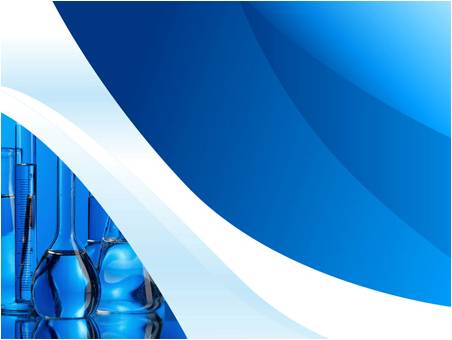 Техника безопасности 
на уроках химии
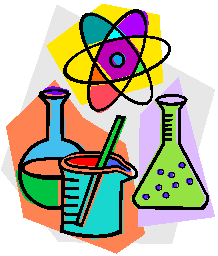 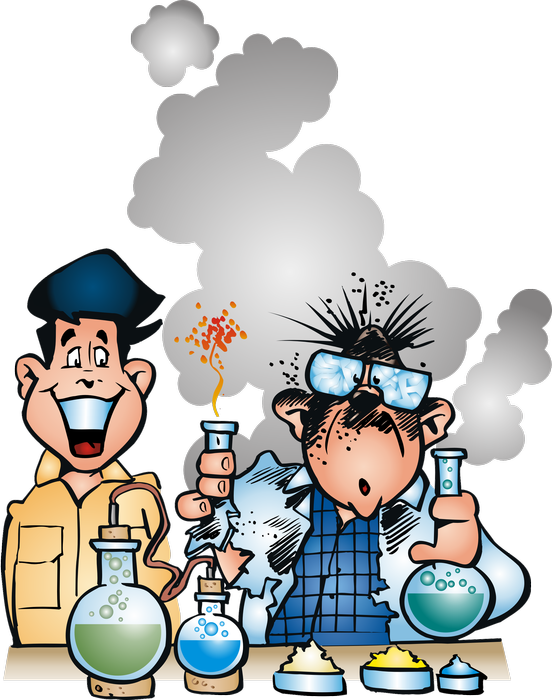 Коль пришел в химкабинет,
Так запомни, кроха:
«Безопасность хорошо,
Быть безруким плохо!»
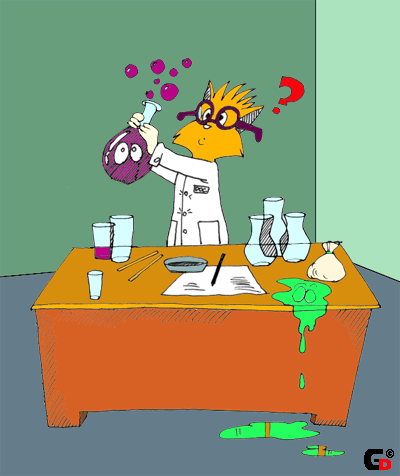 Если ты во все подряд
Окунаешь пальчик,
Про такого говорят:
«Бестолковый мальчик!»
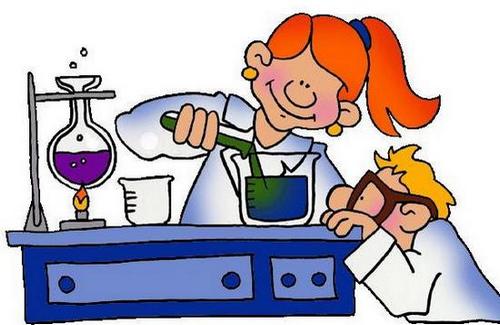 Запах можно распознать
и на расстоянии,
А в сосуды нос совать - риск для обоняния!
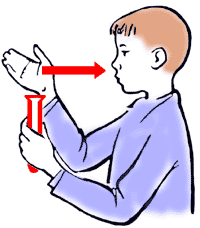 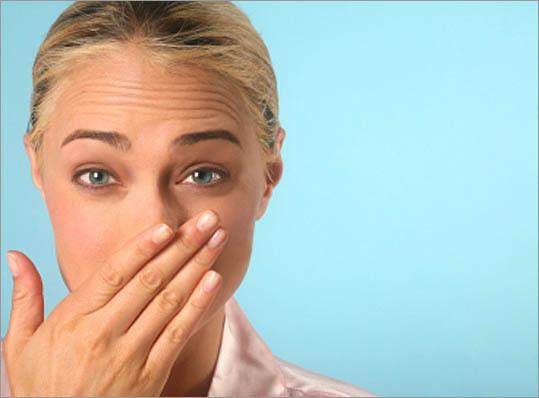 Задавай себе вопрос,
Но не суй в пробирку нос!
Будешь кашлять и чихать,
Слезы градом проливать!
Помани рукой ты к носу,
Вот ответ на все вопросы!
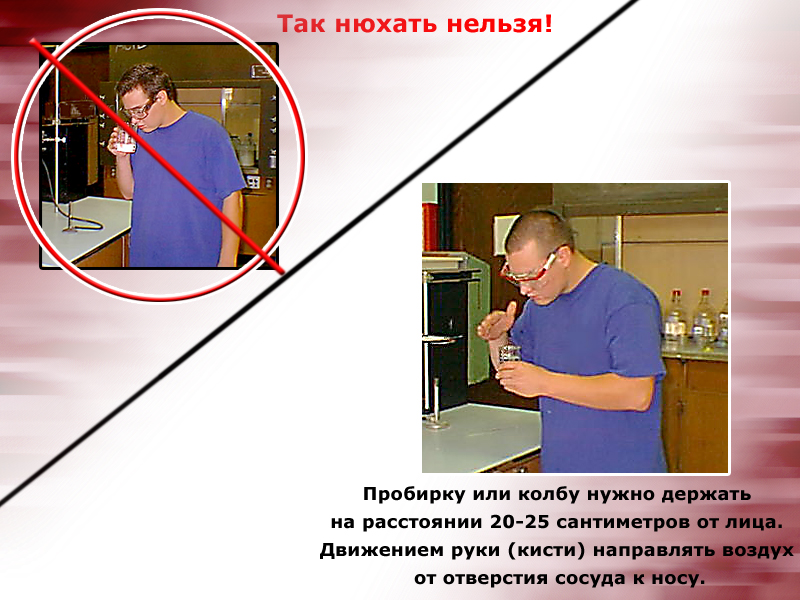 Реактив без меры льешь,
Плохо это -помни.
Я не- жадина, но все ж 
Будь поэкономней!
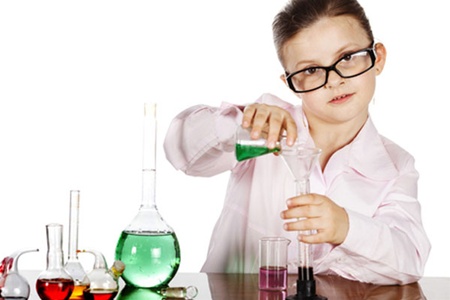 При работе с жидкостью,
Каждый должен знать:
Мерить надо в каплях,
Ведром не наливать!
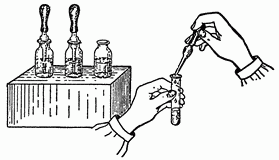 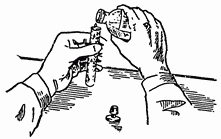 При работе с веществами
Не берите их руками!
И не пробуйте на вкус!
Реактивы- не арбуз!
Слезет кожа с языка,
И отвалится рука!
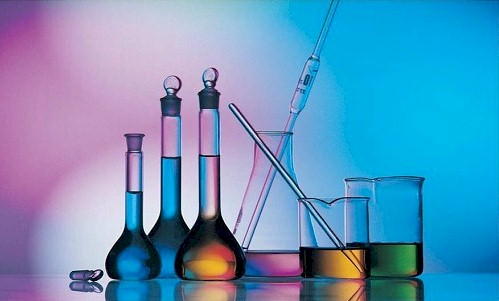 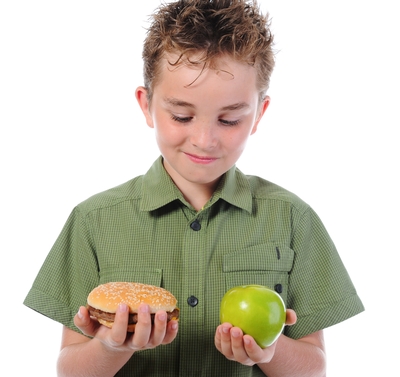 Чай и вкусный бутерброд
Очень просятся к вам 
в рот!
Не обманывай себя!
Есть и пить у нас нельзя! Это,друг,химкабинет,
На еду у нас запрет!
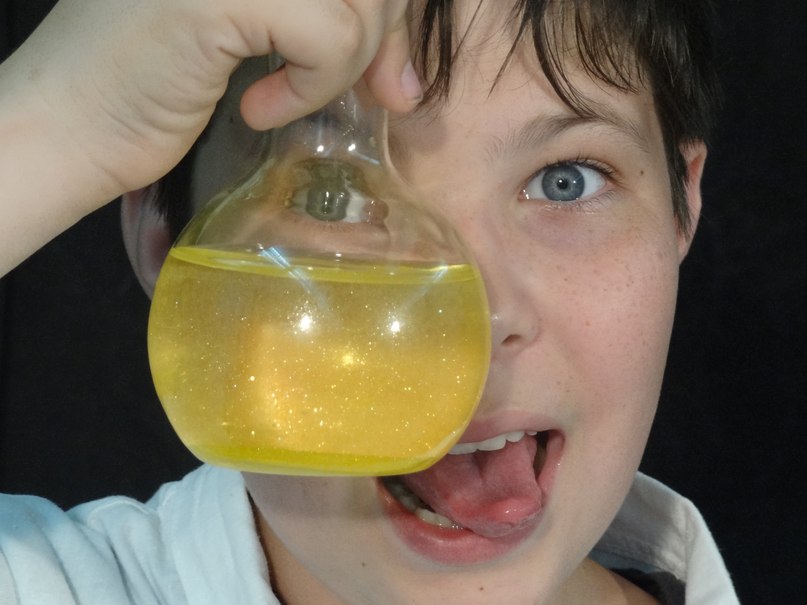 Пусть в пробирке пахнет сладко,
В колбе -будто мармелад,
Вещества на вкус не пробуй!
Сладко пахнет даже яд!
Из-под крана воду пить-
Все равно, что Ваниш,
Жажду можно утолить,
Но .... козленком станешь!
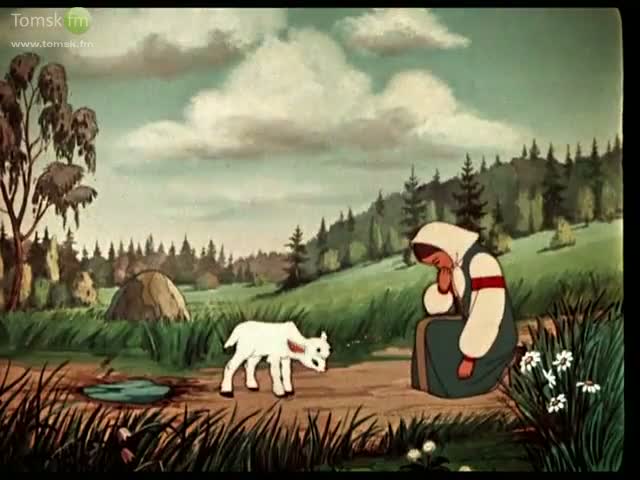 Рукой не трогай реактивы-
Начнутся страшные нарывы!
А коль коснешься кислоты-
Не миновать тогда беды!
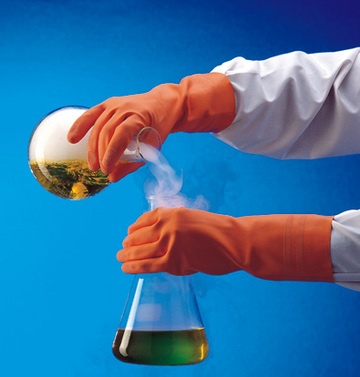 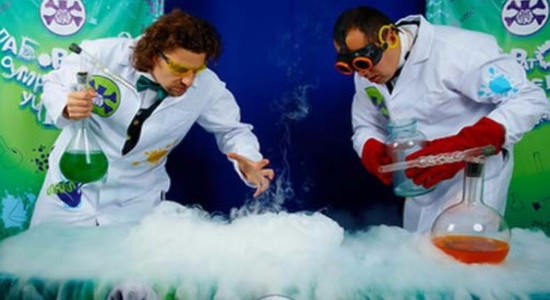 Ты над брюками держал
С кислотой пробирку?
Круто, мальчик ,ты попал на штанишки с дыркой
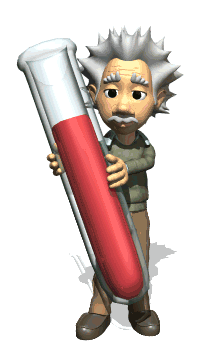 Юный химик! Запомни, как оду:
Нельзя в кислоту лить воду!
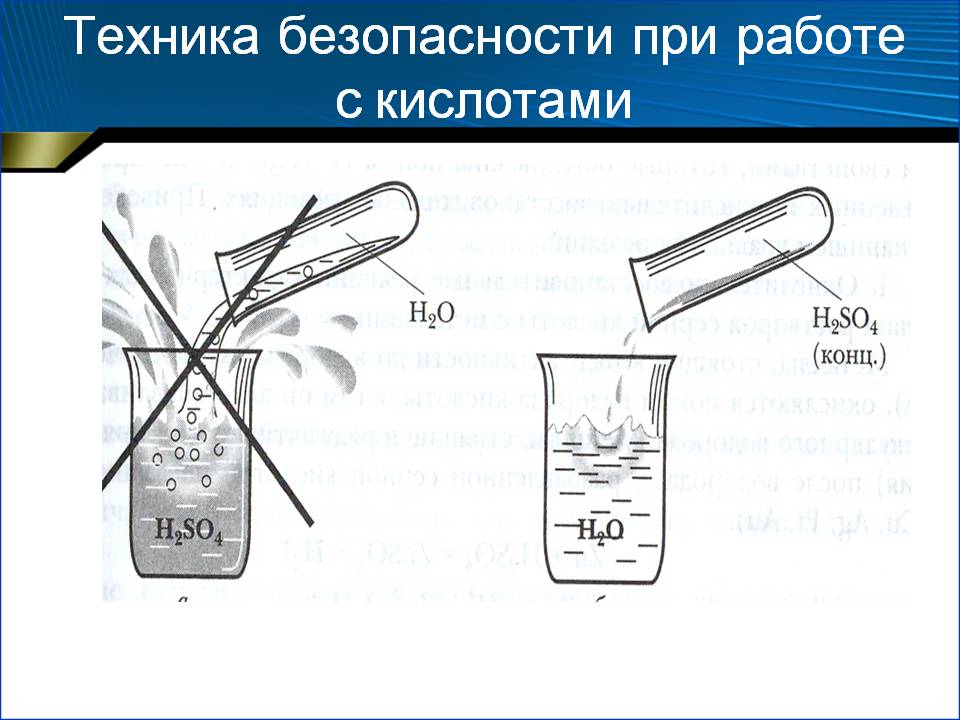 К пламени нельзя никак близко наклоняться!
Только, скажем так, чудак может обжигаться!
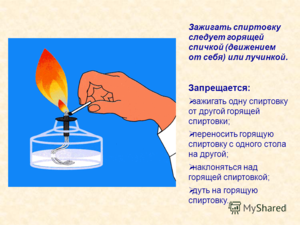 Чтоб спиртовку затушить,
Дуть нельзя, парнишка!
Должен ты ее накрыть 
Колпачком иль крышкой!
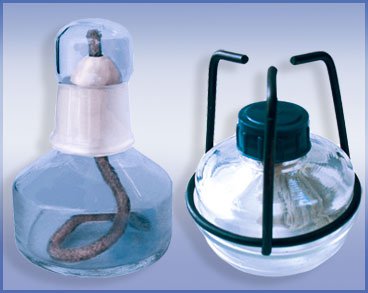 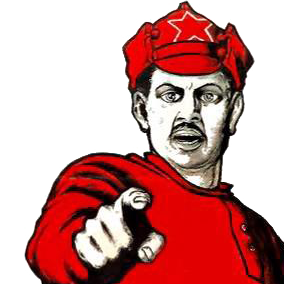 Ты работу завершил,
Стол протер рабочий?
Руки хорошо помыл?
Или так, не очень?
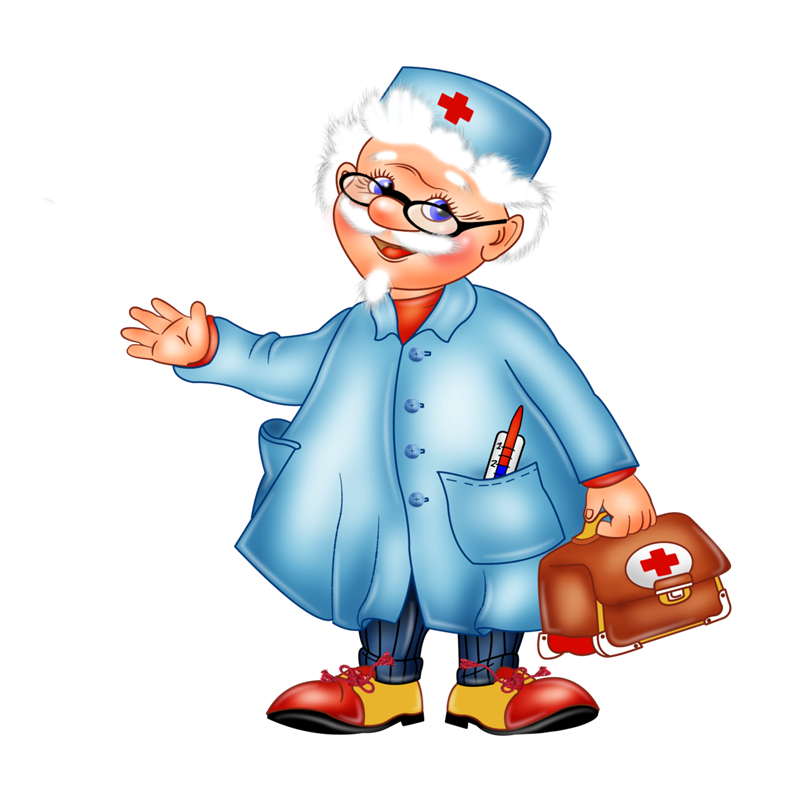 Соблюдай правила техники безопасности на уроках химии!